Joseph Miller Michael Osborn Jaclyn Duket Ohn’Jay Walker
Face To Face vs. Mediated Interaction
Topics of Research

Comparing Screen Based Media

Social acceptability on the internet

Sense of safety on the internet
Process
What are the factors contributing to users’ sense of acceptable behavior within social media?
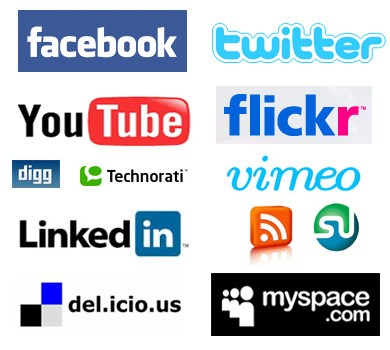 Process
Structured Interview

To conduct our research we decided on a structured interview to gauge acceptable behavior using social media
Process
Interview/Discussion
(lower amount of participants, more data)

Survey
(Large pool of participants, less data)

Ethno methodology
(Difficult to analyze, harder to implement
Methodology
Decided on Structured Interview
(quality info, time constraints)


How to come up with questions
(Out of the blue)


Likert scale vs. Rating System
Methodology
Scenarios based questions
  Easier to put yourself in the situation instead of just asking

How would you respond?

Brainstormed borderline acceptable behavior

Revise survey
Methodology
Recruited 8 people
Recruited loosely
Asked them to rate from least to greatest
Very casual
20-30 minutes
Running the Survey
Actual Survey
Qualitative vs. Quantitative Analysis


Hypothesis vs. Findings


Drawing conclusions
(round table discussion)
Analysis
We thought we would see a change in…
Subject matter
Terminology
Forwardness
Goals
Purpose
Privacy
Tone
Length of Response
Findings
What are the factors contributing to users’ sense of acceptable behavior within social media?

How does this differ from face to face interaction?
How does this differ between media?
Findings
There are distinct differences in social acceptability between different forms of media
“.…serious conversation is less acceptable through text messaging or Facebook.”

“It is not acceptable to stalk someone in person, but it is through Facebook.”
Findings
People still recognize face to face communication as the most personal and private way to communicate
“…it would be more personal than writing it on Facebook for everyone to see”

“…it is more personal than a text message…”

“…they can’t show a face to face conversation to someone else…”
Findings
While face to face is a more personal way of communicating, the different characteristics of each media draw people to use them.
Response time

“…if someone doesn’t respond right away, then you know they are avoiding you.”
Findings
While face to face is a more personal way of communicating, the different characteristics of each media draw people to use them.
Privacy

“…everyone can see what you post on someone’s Facebook wall.”
Findings
While face to face is a more personal way of communicating, the different characteristics of each media draw people to use them.
Professionalism

“…it is professional.  I don’t use email casually.”
Findings
Difficulties we endured while making the survey included conceptualization and narrowing of individual terms we felt related to the question we were asking.

It was a difficult task finding the right term for comfortability and “social acceptance” relating to online interactions
Difficulties
In order to improve the study, the time period in which the survey and questioning would occur would need to be elongated.

Also other questions and possibly an analysis by a group member as to how interactions changed from face to face as opposed to online would need to be implemented

An online survey could be taken in the future during the time users are actually online conducting these interactions with people for a more instant response
Improvement of Study
Questions?
Thank you!